স্বাগতম
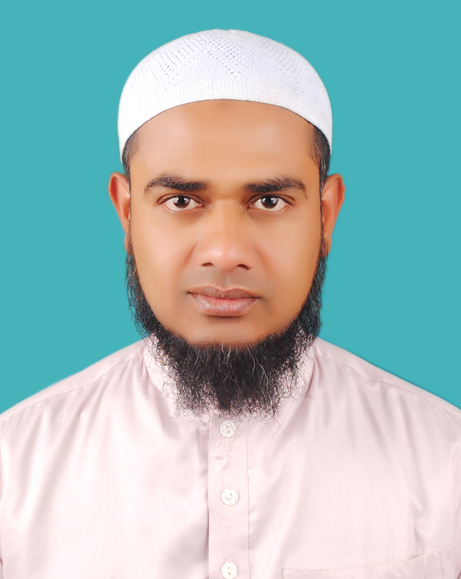 ব্যঞ্জনবর্ণ
ক
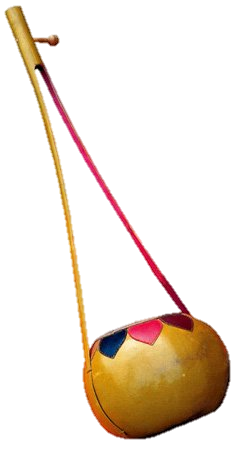 খ
মোঃ নাজমুল হক
সহকারী শিক্ষক
টানমান্দাইল  সরকারি প্রা. বিদ্যালয়, আখাউড়া, ব্রাহ্মণবাড়িয়া।
nazmfiroza@gmail.com
ক
খ
খেজুর
কাঁঠাল
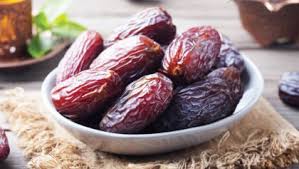 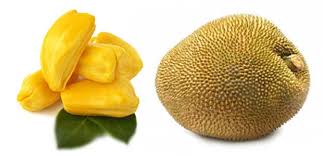 কাঁঠাল মোদের জাতীয় ফল
খেজুর খেলে বাড়ে বল
গ
ঘ
ঘোড়া
গাড়ি
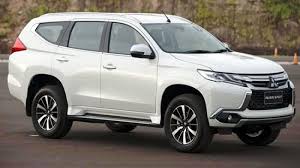 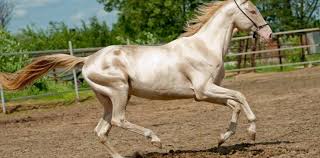 গাড়ি করে বাড়ি যায়
ঘোড়া দেখো দৌড়ে পালায়
চ
ঙ
চাবি
ব্যাঙ
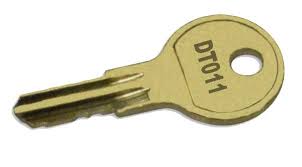 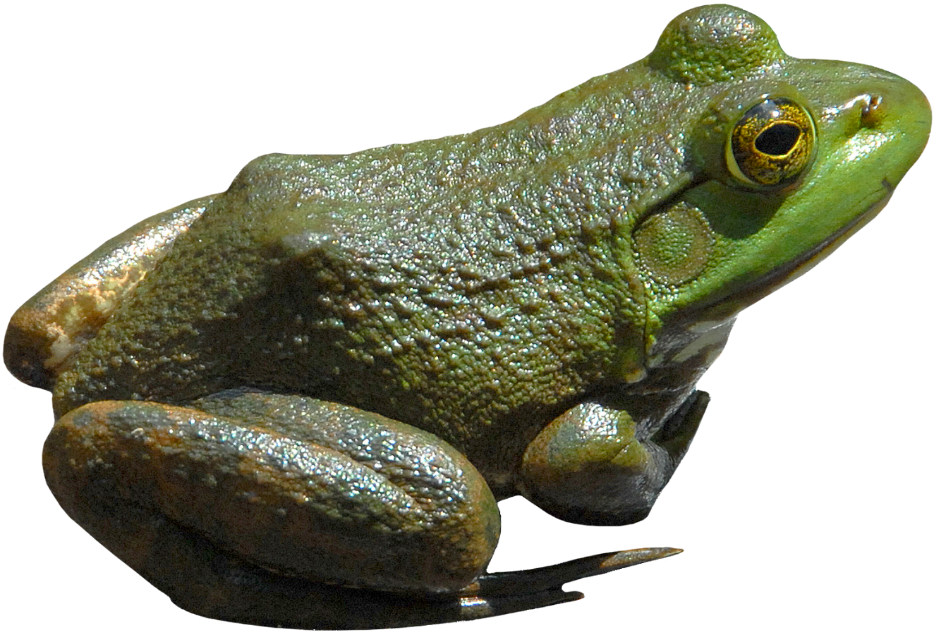 ব্যাঙ ডাকে বর্ষাকালে
চাবি দিয়ে তালা খুলে
ছ
জ
জাহাজ
ছাতা
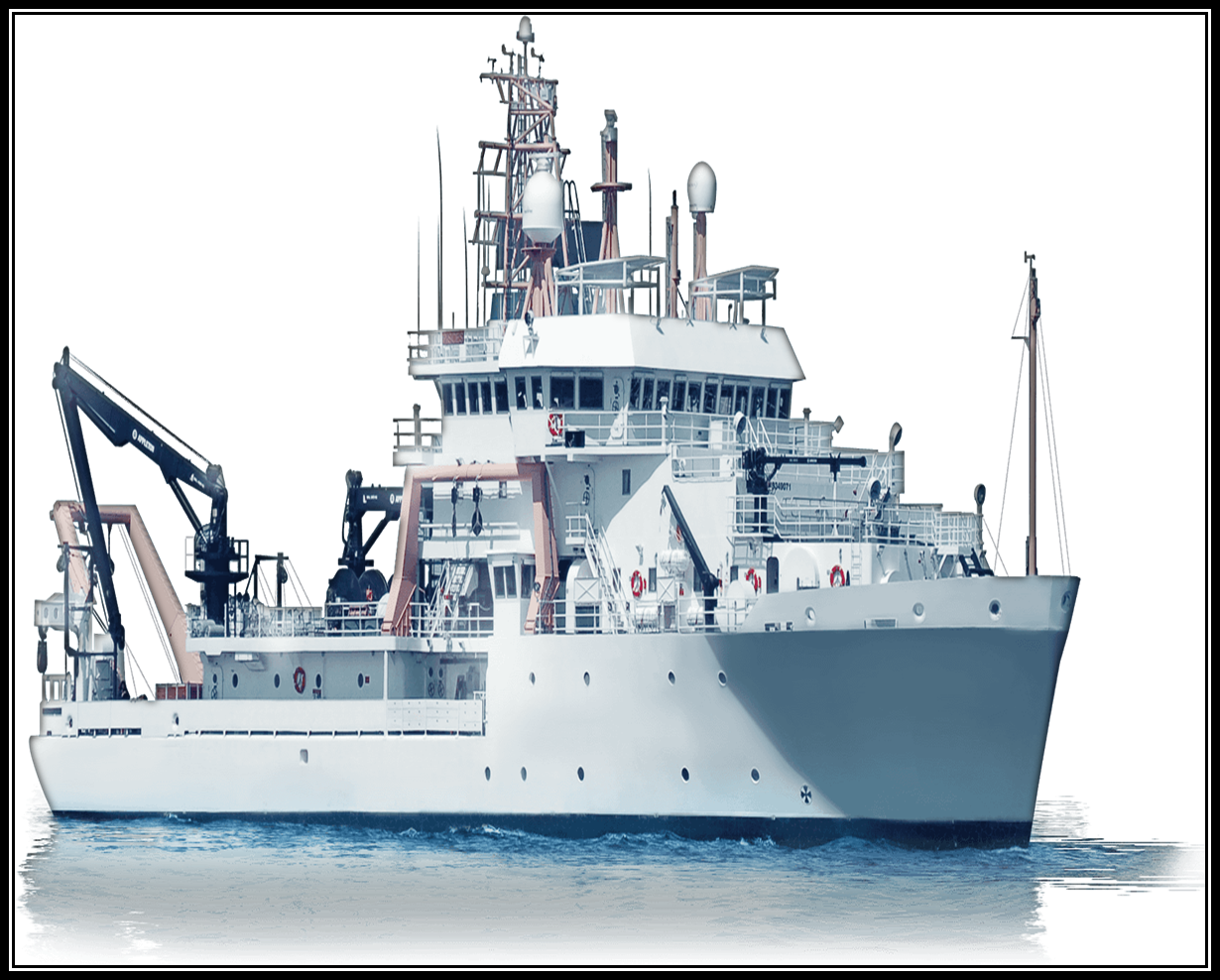 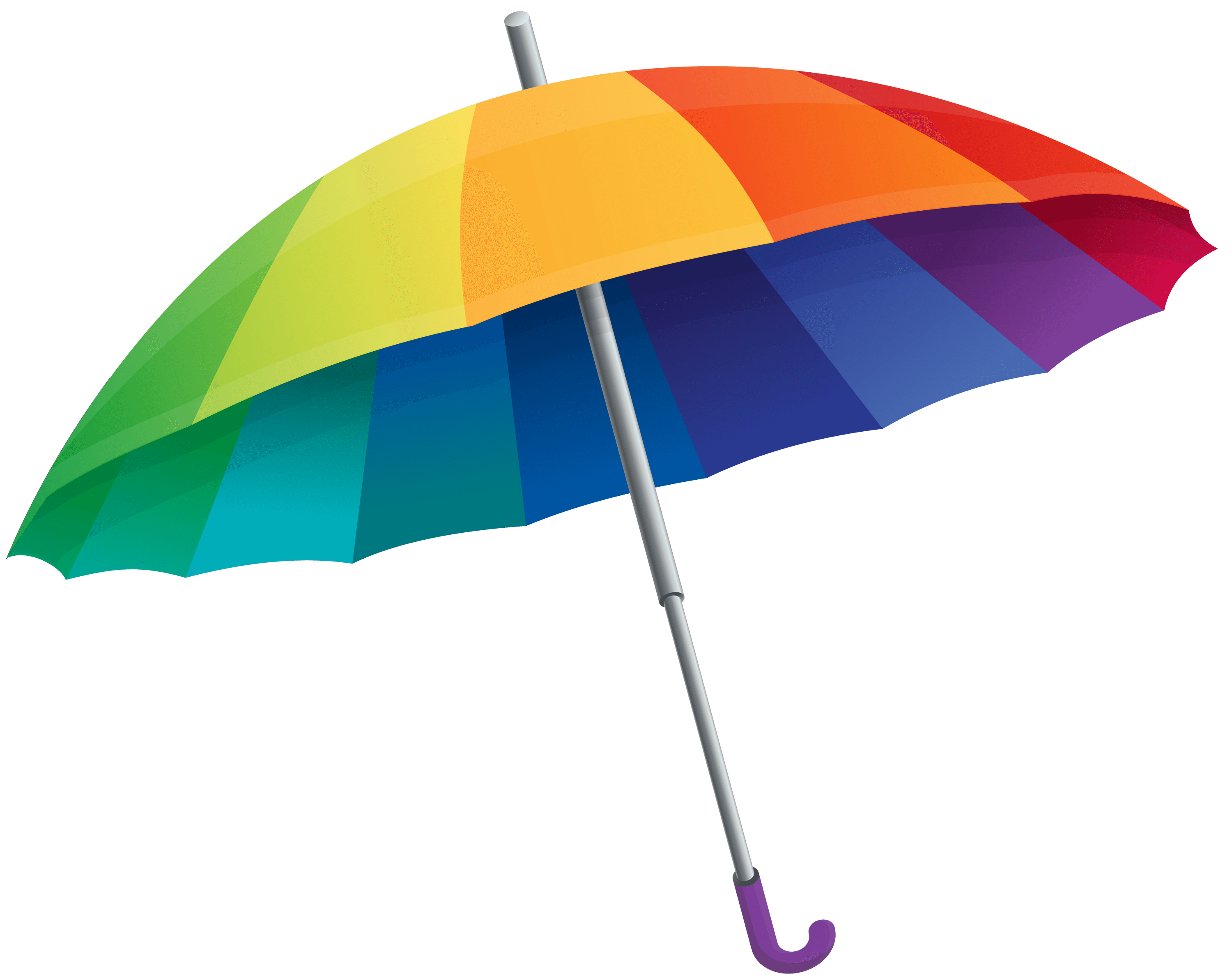 জাহাজ চলে গভীর জলে
ছাতা লাগে বৃষ্টি এলে
ঝ
ঞ
মিঞ
ঝড়
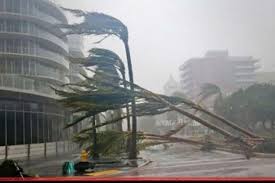 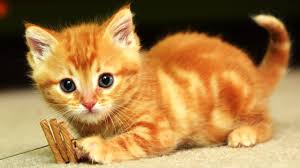 ঝড় এলে ভয় হয়
মিঞ তাই ঘরে রয়
ট
ঠ
টগর
ঠোঁট
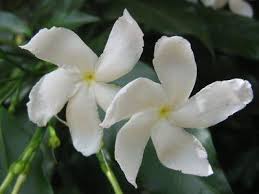 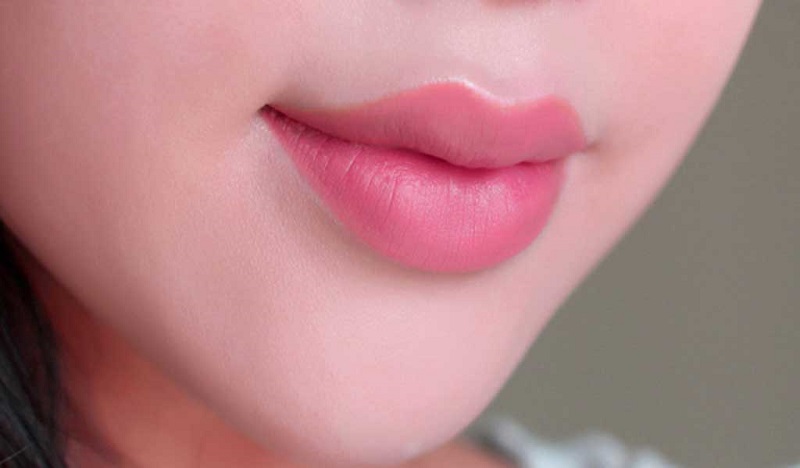 টগর ফুলে মালা হয় ‍
ঠোঁটে দিদির হাসি রয়
ড
ঢ
ঢোল
ডালিম
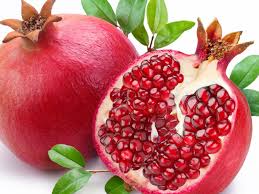 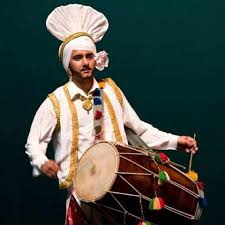 ঢোলের তালে বাজনার সৃষ্টি
ডালিম খেতে অতি মিষ্টি
ণ
ত
তবলা
হরিণ
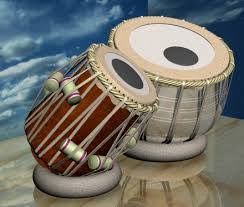 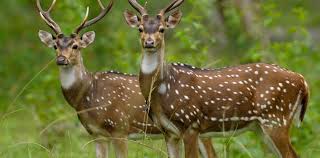 তবলা বাজায় নতুন কনে
হরিণ দেখতে যাব বনে
থ
দ
দোয়েল
থালা
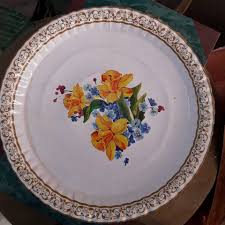 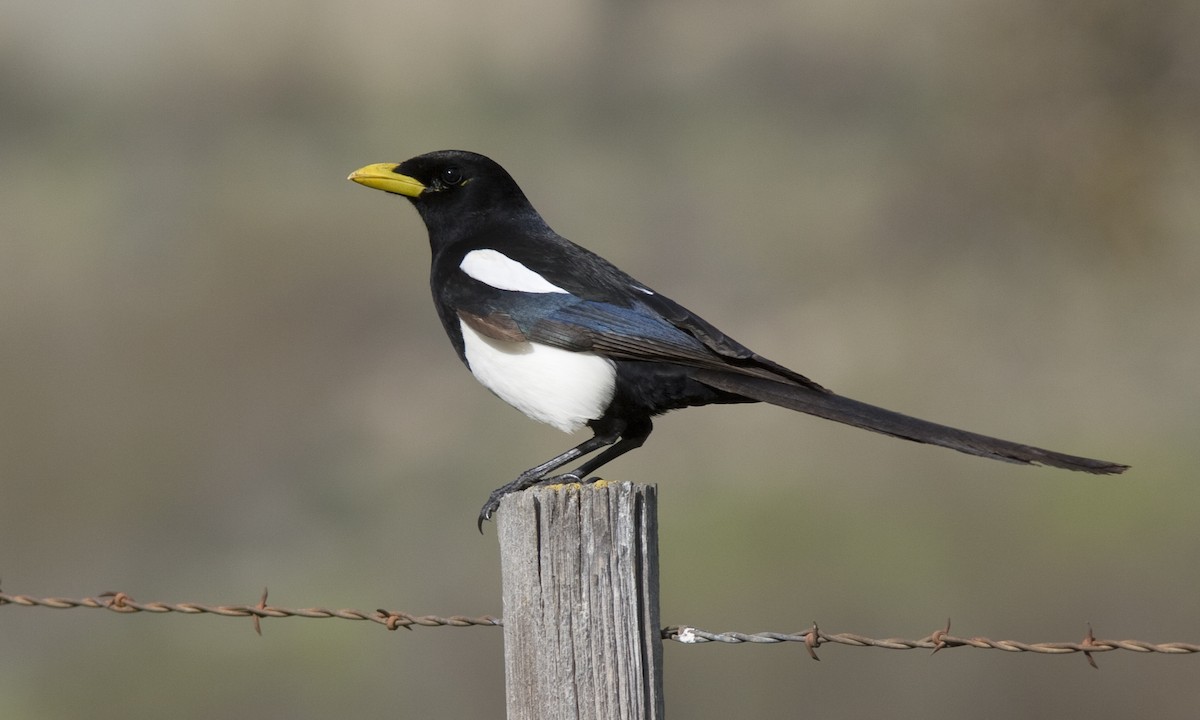 থালা ভরে ফল রাখি
দোয়েল মোদের জাতীয় পাখি
ধ
ন
নৌকা
ধনুক
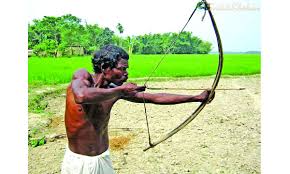 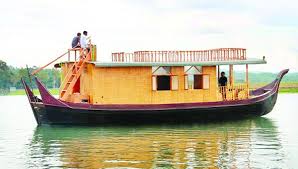 ধনুক দিয়ে শিকার করি
নৌকা দিয়ে যাই নানাবাড়ি
প
ফ
ফল
প্রজাপতি
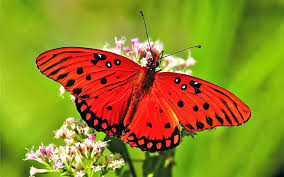 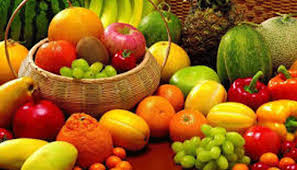 প্রজাপতির রঙিন ডানা
ফল খেতে নেইকো মানা
ব
ভ
ভাল্লুক
বাঘ
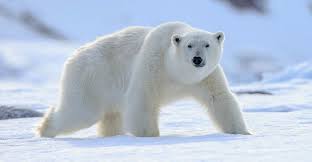 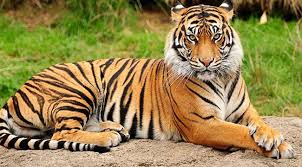 বাঘ থাকে গভীর বনে
ভাল্লুক চলে আপন মনে
ম
য
যাঁতা
ময়না
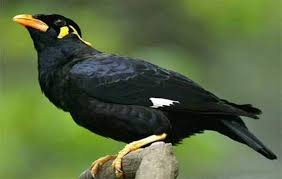 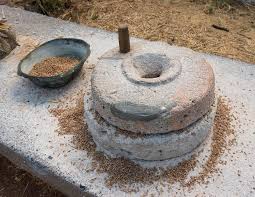 ময়না বসা গাছের ডালে
যাঁতা ঘুরে গায়ের বলে
র
ল
লিচু
রাখাল
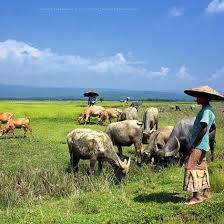 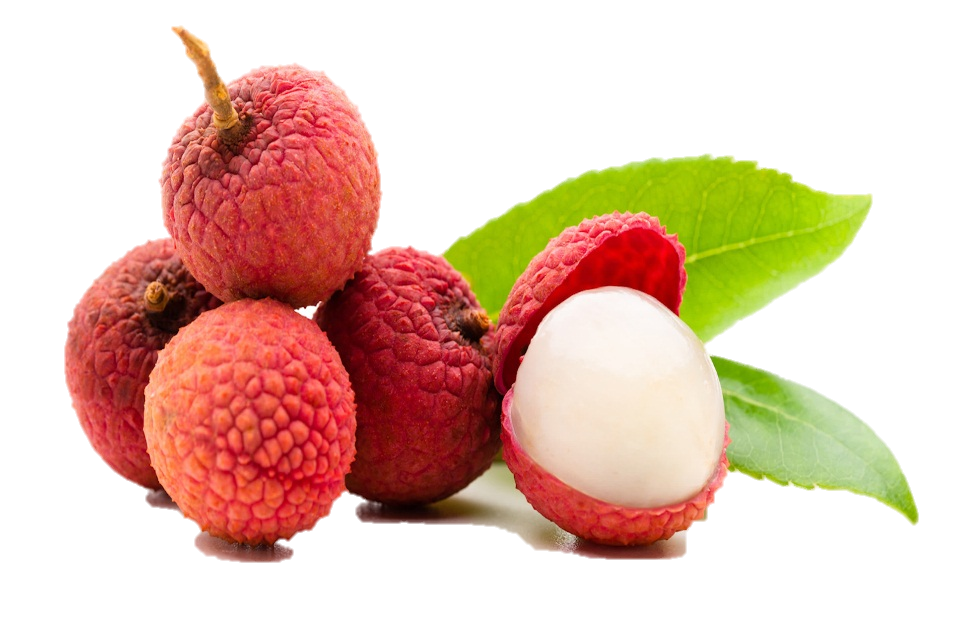 লিচু খেতে ভালোবাসি
রাখাল বাজায় রাঙা বাঁশি
শ
ষ
ষাঁড়
শাপলা
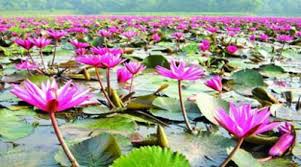 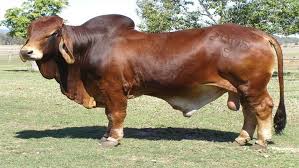 শাপলা মোদের জাতীয় ফুল
ষাঁড় পালে কৃষক কুল
স
হ
হাতি
সিংহ
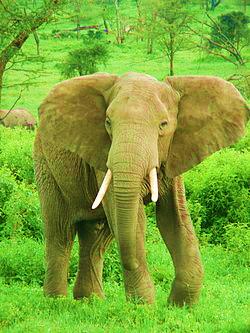 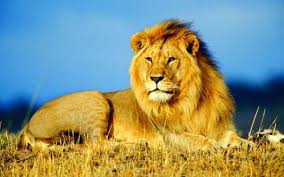 হাতিটা বেশ মোটাতাজা
সিংহ হলো বনের রাজা
ড়
ঢ়
আষাঢ়
ঘুড়ি
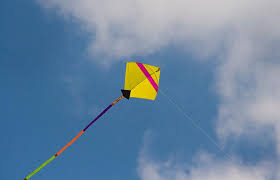 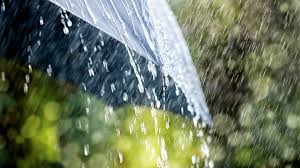 ঘুড়ি উড়ানো সহজ নয়
আষাঢ় মাসে বৃষ্টি হয়
য়
ৎ
ময়না
মৎস
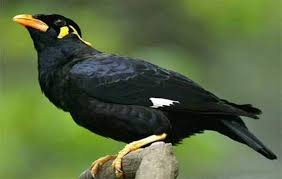 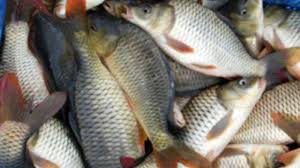 মৎস খেলে শক্তি হয়
ময়না পাখি কথা কয়
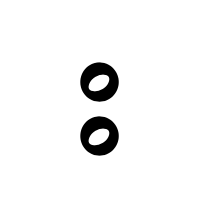 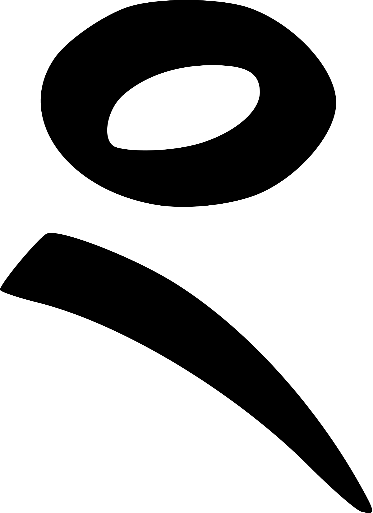 দুঃখ
ফড়িং
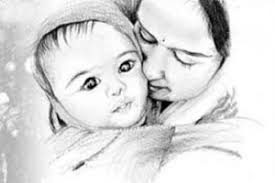 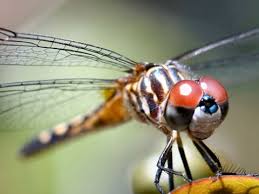 দুঃখ দিওনা মায়ের মনে
ফড়িং উড়ে বনে বনে
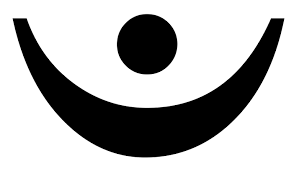 ক খ গ ঘ 
ঙ চ ছ জ 
ঝ ঞ ট ঠ
চাঁদ
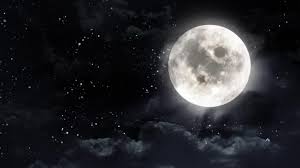 চাঁদ উঠেছে আকাশপানে
ম য র ল 
শ ষ স হ
ড় ঢ় য় ৎ
ড ঢ ণ ত 
থ দ ধ ন
প ফ ব ভ
ধন্যবাদ
ব্যঞ্জনবর্ণ
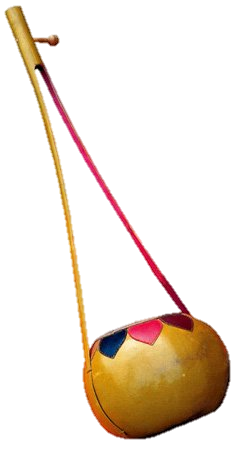 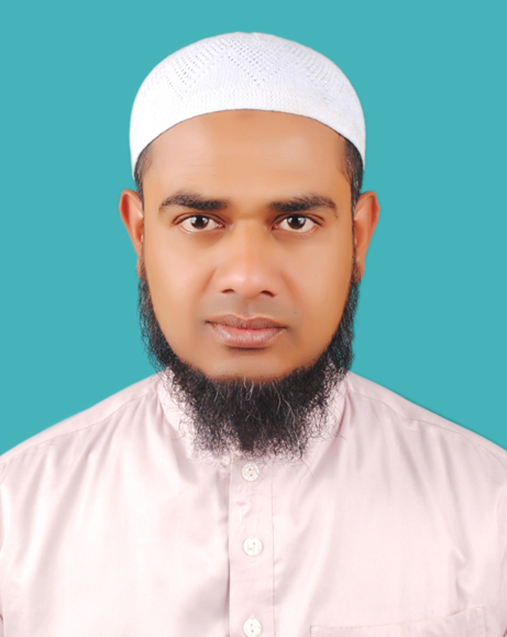 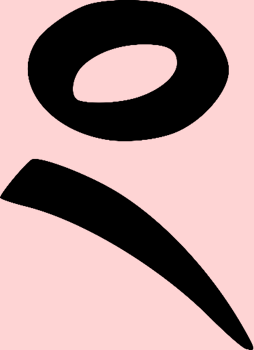 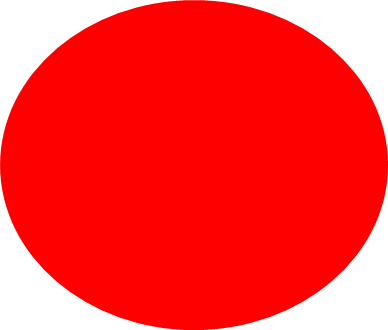 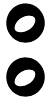 মোঃ নাজমুল হক
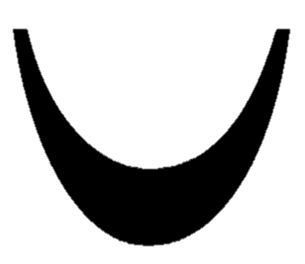 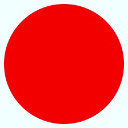 সহকারী শিক্ষক
টানমান্দাইল  সরকারি প্রা. বিদ্যালয়, আখাউড়া, ব্রাহ্মণবাড়িয়া।
nazmfiroza@gmail.com